Teknoloji, Kültür ve 21. YY pedagojisi
Kayhan Karlı
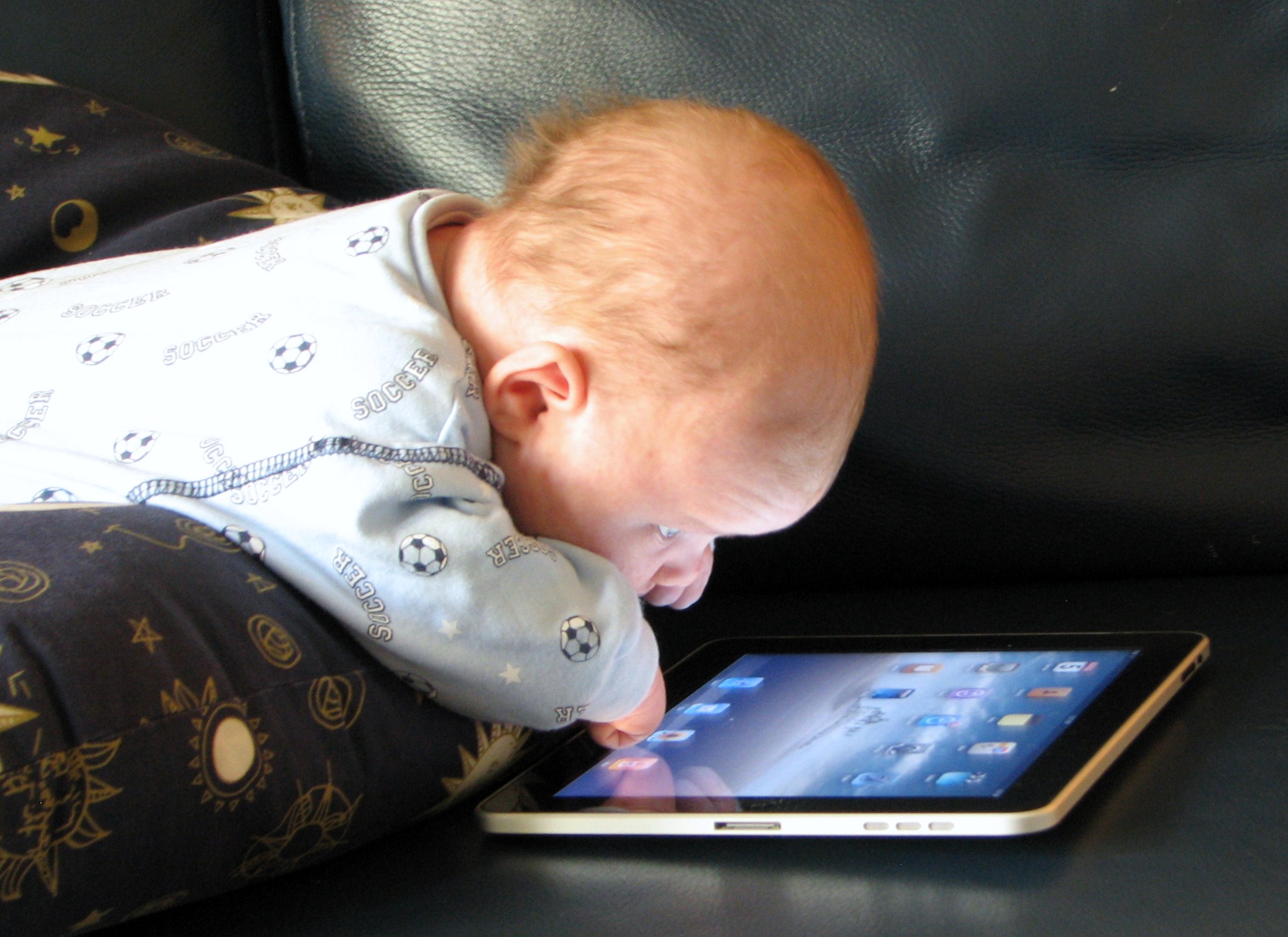 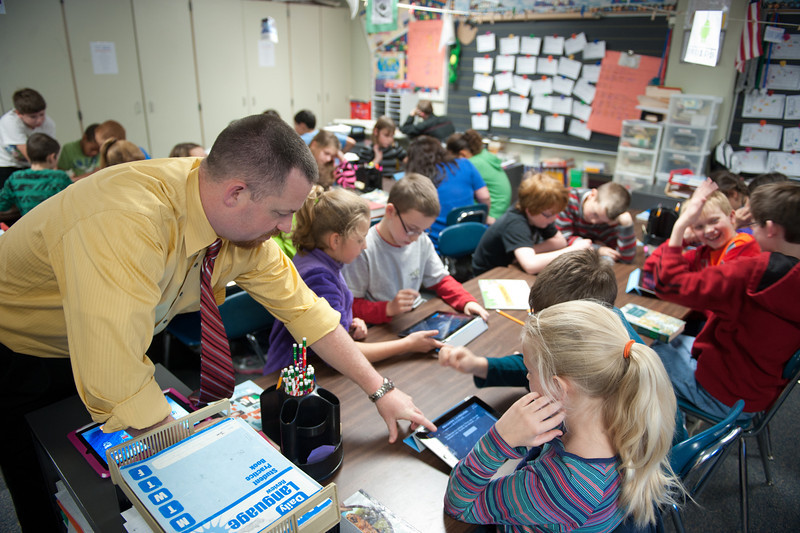 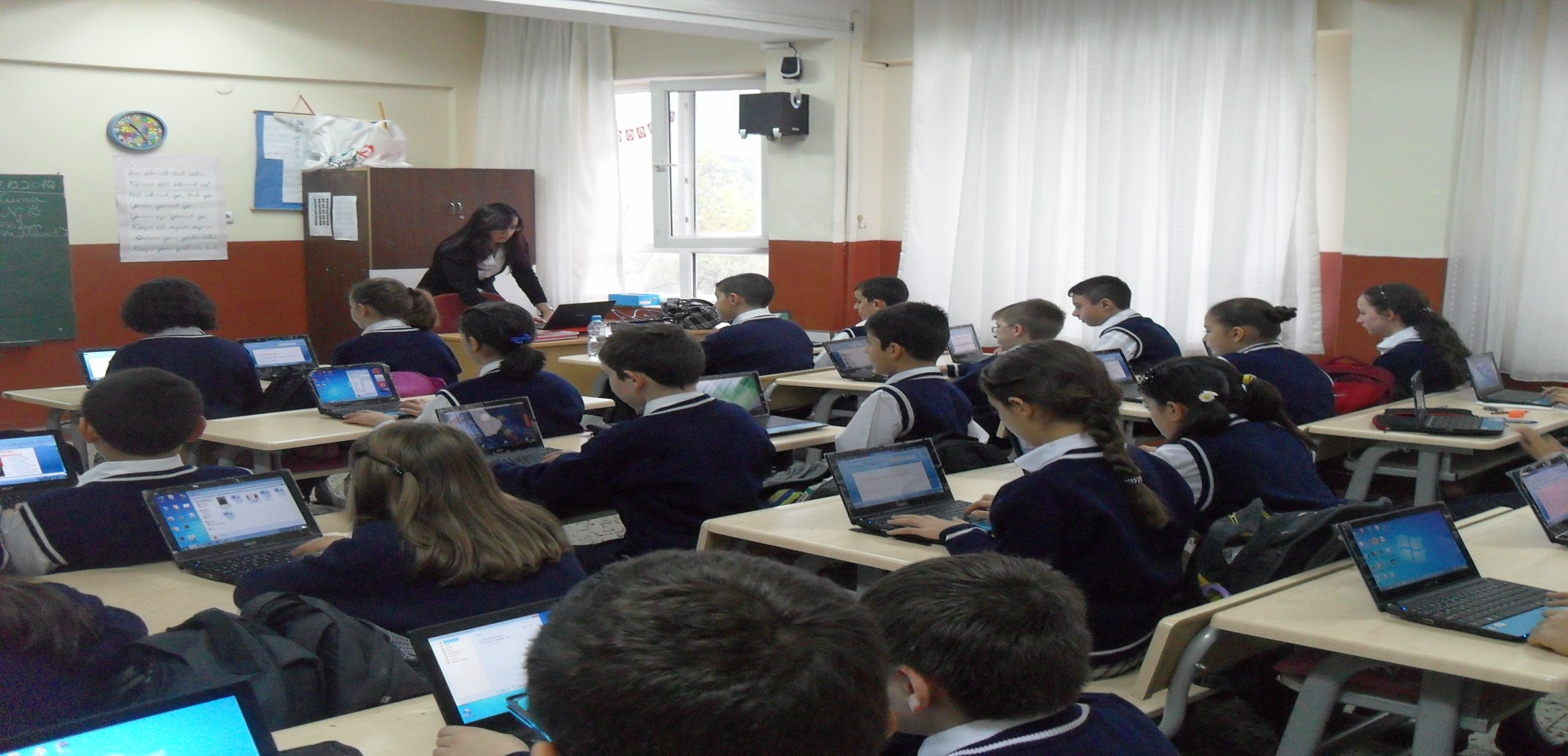 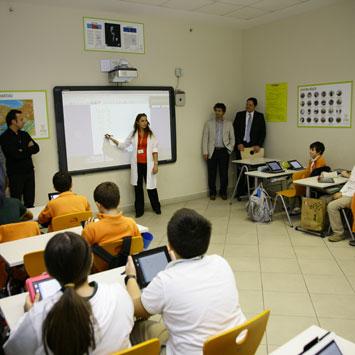 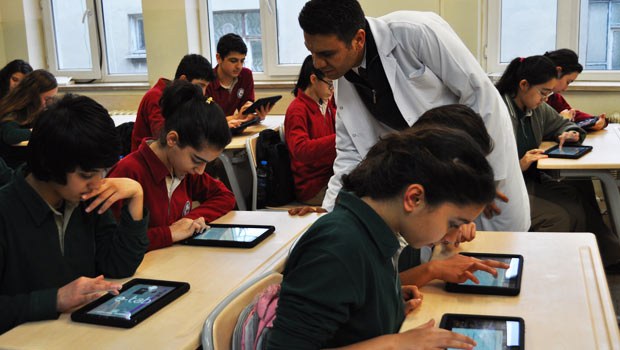 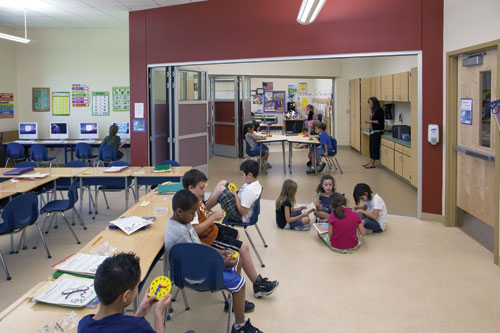 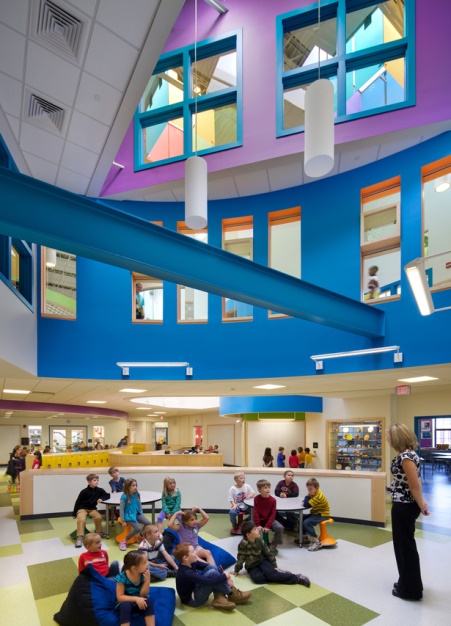 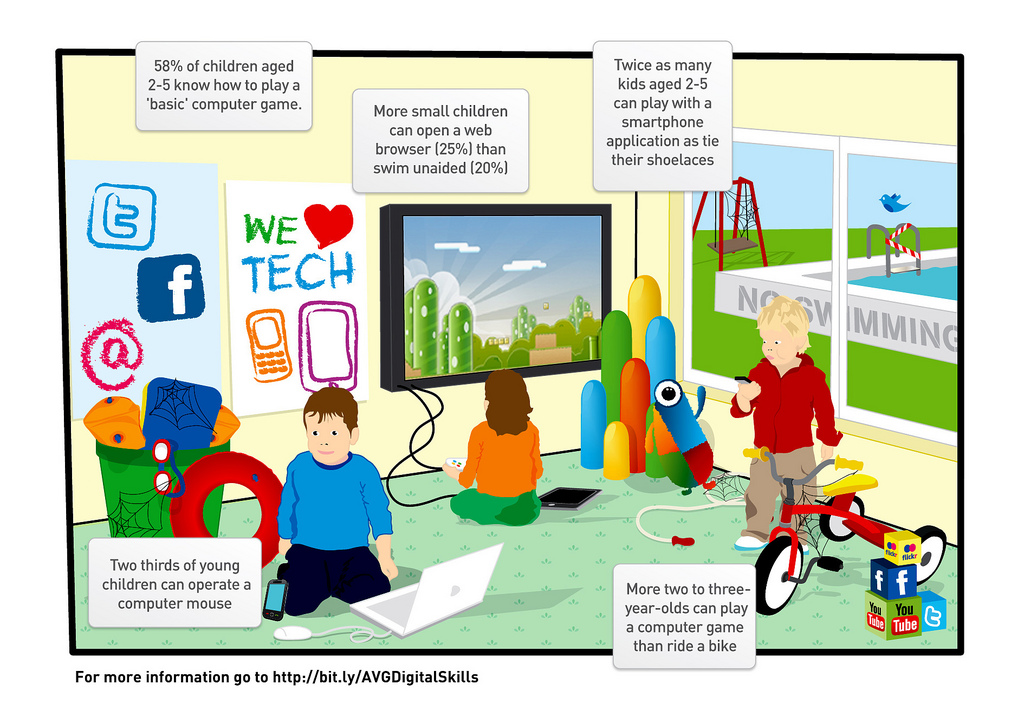 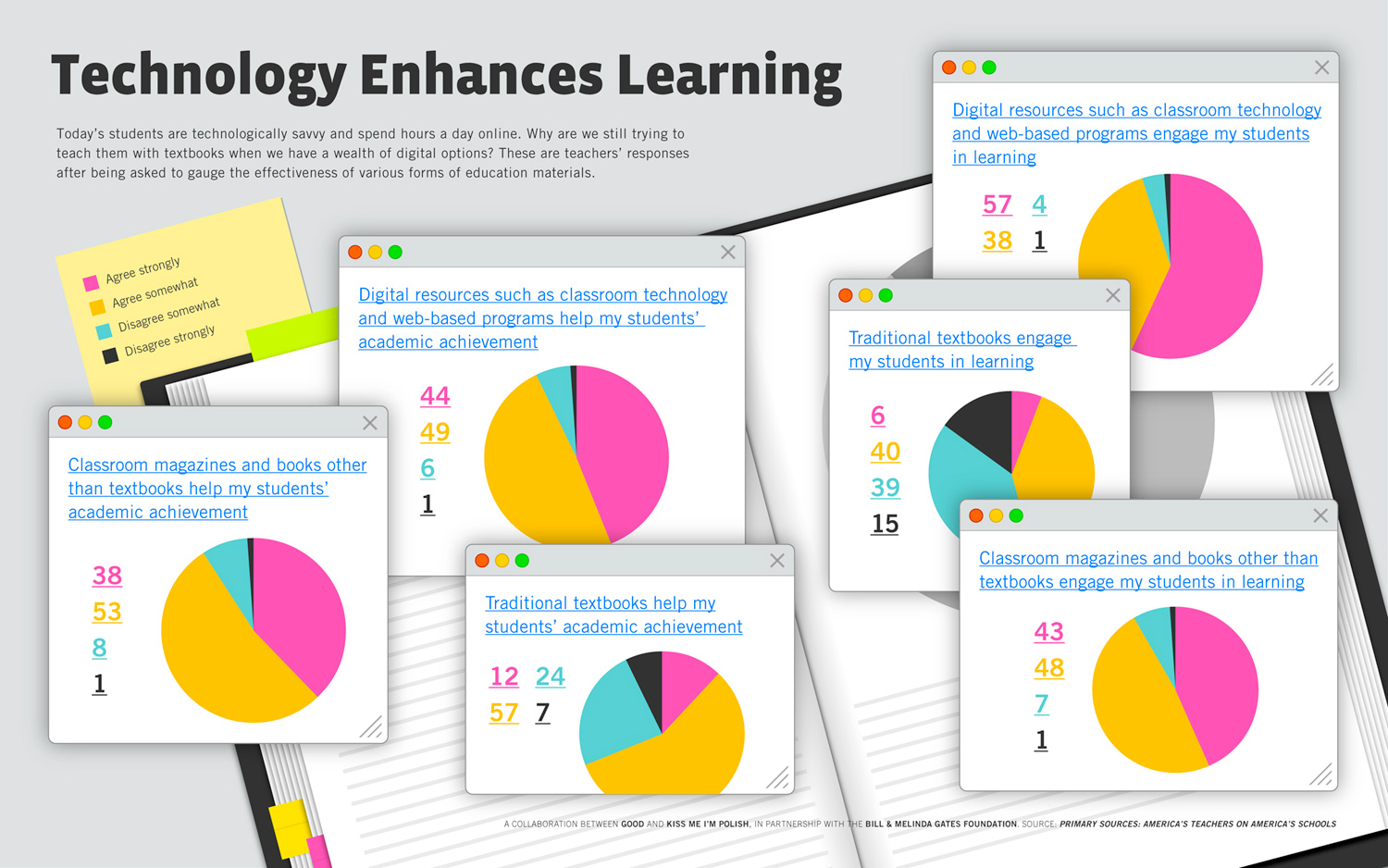 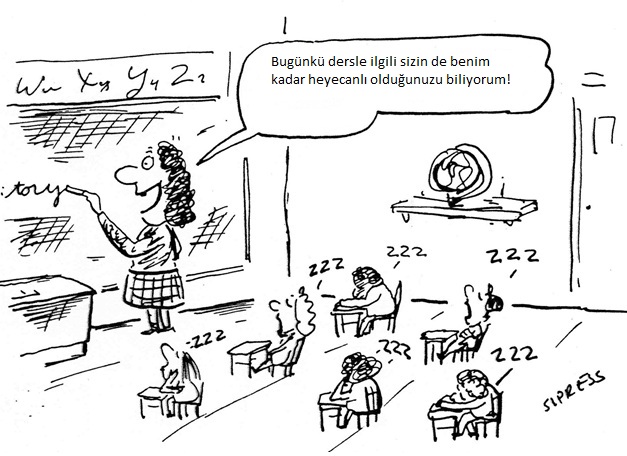 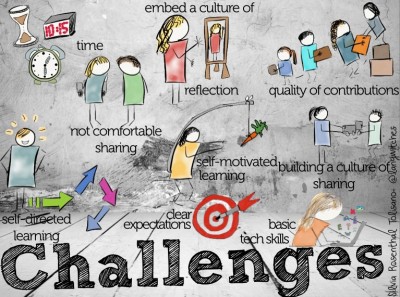 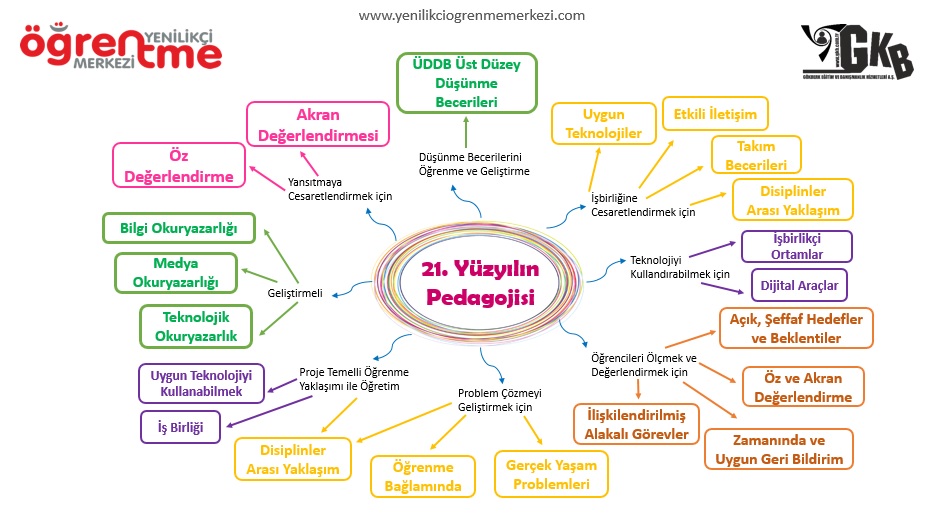 19. yy binalarında 20. yy programıyla 21. yy çocuklarını eğitmeye çalışıyoruz…
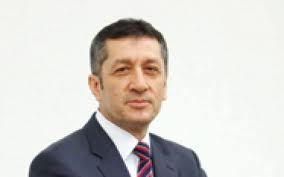 Teknolojik olmayan sorunlarımızı teknoloji ile çözmeye çalışıyoruz…
Ziya Selçuk, Prof.Dr.
2000´ler İleri besleyen Geribildirim, J.Hattie
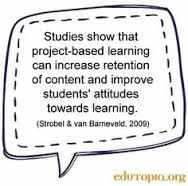 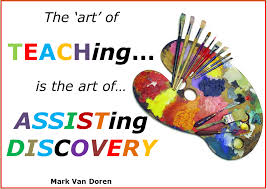 Öğretmek keşfetmeye yardımcı olma sanatıdır…Araştırmalar gösteriyor ki proje temelli öğrenme öğrenenlerin içerikten sıkılmalarını önlüyor ve ilgilerini artırıyor…
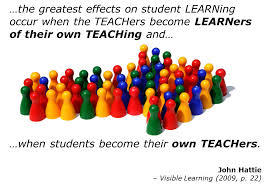 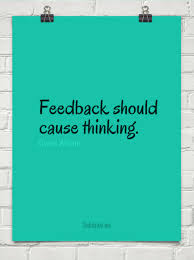 Geribildirim düşünmeye sebep olmalıdır…
Öğretmenler kendi öğretimlerinin öğrenenleri ve öğrenciler kendi öğretmenleri olduğunda en etkili öğrenme oluşur…
Öğrenme Yoldaşı Öğretmenler Kalıcı Öğrenme için 4 Adım planlarlar…
%10
Doğrudan Öğretim
Her dersin %20-25
%20-25
Akran Etkileşimi, iletişimi
Beyinde öğrenmeyi kodlamak için
%30-35
Güvenli Ortamda Deneyim Yaşama
Geçmiş tecrübeyle ilşkilendirmek kalıcı öğrenme için
%90-95
İleri Besleyen geri Bildirim
Ustalaşmak için…
kayhankarli@gmail.com
facebook/kayhankarli
twitter.com/kayhankarli
yenilikciogrenmemerkezi.com
skype.com/kayhankarli1
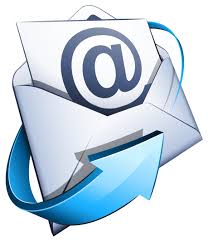 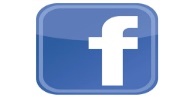 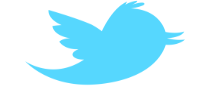 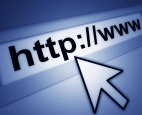 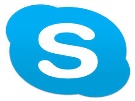